Atmospheric iodine chemistry from molecular level to 0D/3D simulations: applications to Fukushima nuclear accident
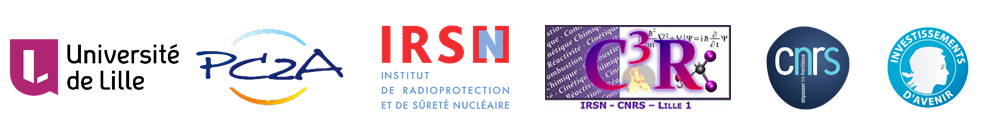 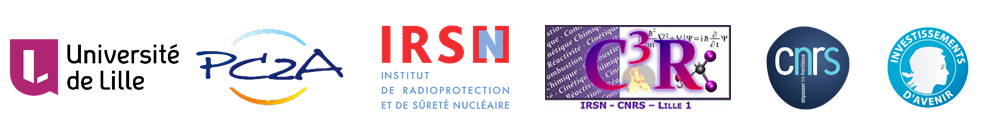 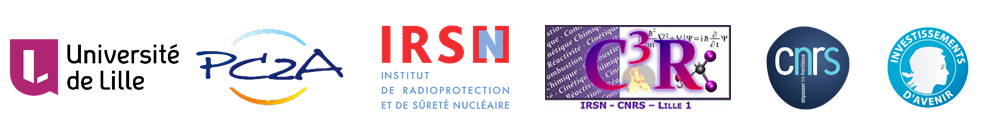 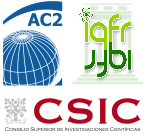 Florent Louis1, Sonia Taamalli1, Valérie Fèvre-Nollet1, Qinyi Li2, Carlos A. Cuevas2 and Alfonso Saiz-Lopez2
1Univ. Lille, CNRS, UMR 8522-PC2A, PhysicoChimie des Processus de Combustion et de l´Atmosphère, 59000 Lille, France
2Department of Atmospheric Chemistry and Climate, Institute of Physical Chemistry Rocasolano, CSIC, Madrid 28006, Spain.
EGU2020-3022
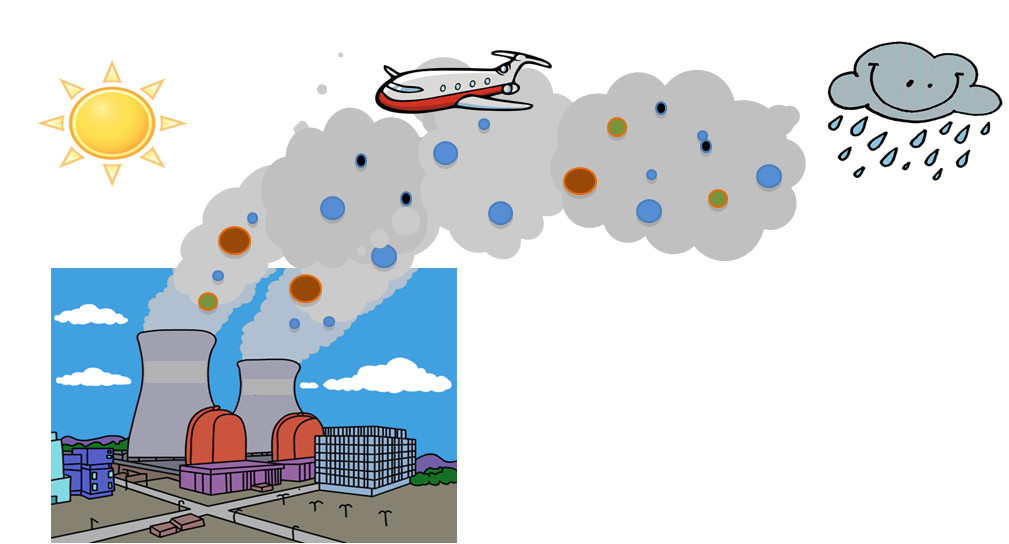 Scientific context
In the case of a severe accident occurring to a Pressurized Water Reactor (PWR)
releases of iodine in the atmosphere
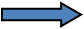 Main scientific objectives
To evaluate the impact of iodine on air quality, health, and climate change
contribution of nuclear power plant ?
contribution of nuclear power plant ?
contribution of nuclear power plant ?
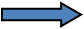 Important part of chemical and physical properties of iodine on
	 modes of dispersion and deposit
	 reactivity
	 source term evaluation
	 harmful effect on populations
EGU2020-3022
Iodine reaction mechanism: state of the art
Updated iodine reaction mechanism  : 248 reactions
organic iodine: 139 reactions
inorganic iodine: 92 reactions 
organic photolysis: 6 réactions
Inorganic photolysis : 11 réactions
EGU2020-3022
0D modelling
Summary of test cases
EGU2020-3022
0D modelling
Test case WDM-I2
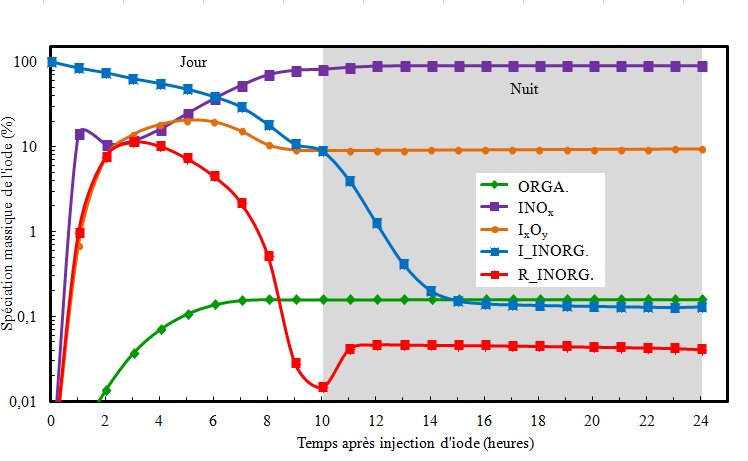 Fortin C., Ph-D, University of Lille, 2019
For more details, look at Fortin et al. Atm. Env. 2019, 214, 116838
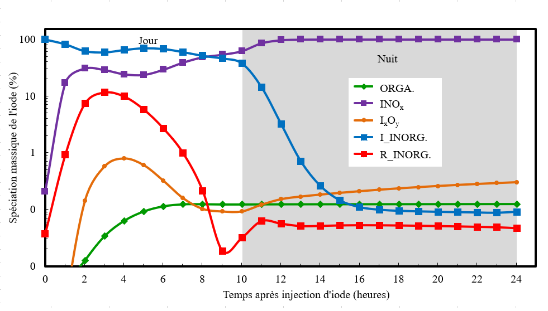 Saiz-Lopez et al., 2016
EGU2020-3022
3D modelling
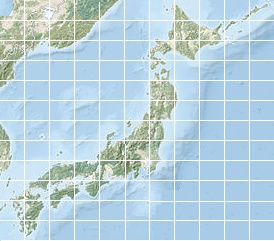 Y : Latitude
+ Fukushima Daiichi
Z : High level
X : Longitude
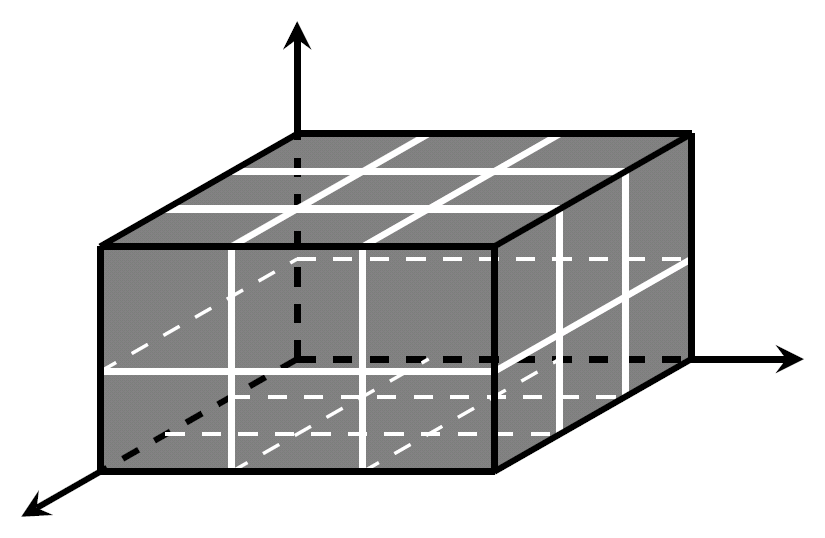 z
Representative scheme of a 3D modelling tool
y
x
Use of CAM-Chem (a global chemistry climate model, Cuevas et al., 2018) and WRF-Chem (a regional chemical transport model, Li et al., 2020; Badia et al., 2019)
Study of the dispersion of iodine release and its chemical impact on atmospheric composition at local, regional to global scales
A potentially important role of iodine release at the site and its adjacent areas is expect
EGU2020-3022
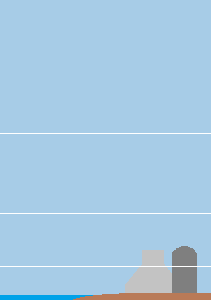 References
Cuevas, C.A., Maffezzoli, N., Corella, J.P., Spolaor, A., Vallelonga, P., Kjær, H.A., Simonsen, M., Winstrup, M., Vinther, B., Horvat, C. and Fernandez, R.P., 2018. Rapid increase in atmospheric iodine levels in the North Atlantic since the mid-20th century. Nature communications, 9(1), pp.1-6.
Badia, A., Reeves, C.E., Baker, A.R., Saiz-Lopez, A., Volkamer, R., Koenig, T.K., Apel, E.C., Hornbrook, R.S., Carpenter, L.J., Andrews, S.J. and Sherwen, T., 2019. Importance of reactive halogens in the tropical marine atmosphere: a regional modelling study using WRF-Chem. Atmospheric Chemistry and Physics, pp.3161-3189.
Li, Q., Badia, A., Wang, T., Sarwar, G., Fu, X., Zhang, L., Zhang, Q., Fung, J., Cuevas, C.A., Wang, S. and Zhou, B., Potential Effect of Halogens on Atmospheric Oxidation and Air Quality in China. Journal of Geophysical Research: Atmospheres, p.e2019JD032058.
Saiz-Lopez, A., Fernandez, R.P., Ordóñez, C., Kinnison, D.E., Gómez Martín, J.C., Lamarque, J.F. and Tilmes, S., 2014. Iodine chemistry in the troposphere and its effect on ozone. Atmospheric Chemistry and Physics, 14(23), pp.13119-13143.
Fortin, C., Fèvre-Nollet, V., Cousin, F., Lebègue, P., and Louis, F., 2019, Box modelling of gas-phase atmospheric iodine chemical reactivity in case of a nuclear accident. Atmospheric Environment, 214, 116838, 2019.
EGU2020-3022